KOMPUTASI PEMROGRAMAN
Defri Kurniawan
defri.kurniawan@dsn.dinus.ac.id
RENCANA KEGIATAN PERKULIAHAN SEMESTER
Reference
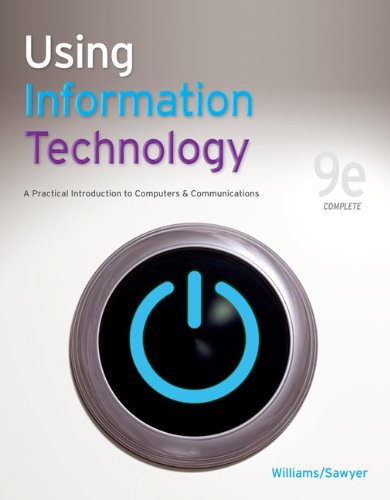 Bruce K William, Stacey C. Sawyer – Using Information Technology : A Practical Introduction to Computers & Communications 9th Edition (2010)



J. Glenn Brookshear – Computer Science : An Overview 11th Edition (2011)
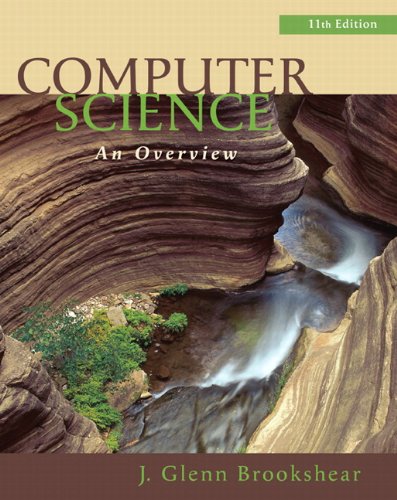 Content
Teori Komputasi
Fungsi dan Komputasi
Kita perlu memahami apa yang dapat dan tidak dapat dilakukan oleh komputer
Kita perlu memahami konsep dari fungsi komputasi
Fungsi dan Komputasi
Fungsi 
	dalam pengertian matematika adalah korespondensi antara sekumpulan nilai – nilai yang mungkin dan sekumpulan nilai output, sehingga setiap nilai input yang mungkin diberikan satu output.
	Brookshear, 2011
	contoh :
	fungsi konversi dari ‘yard’ ke meter
Fungsi dan Komputasi
Computing the Function
	proses menentukan nilai output tertentu dimana sebuah fungsi diberikan pada sebuah nilai input 
Kemampuan untuk menghitung fungsi penting, karena dengan fungsi komputasi dapat digunakan untuk memecahkan masalah
Brookshear, 2011
Fungsi dan Komputasi
Contoh
	sebuah sistem konversi suhu, dimana fungsi input dan output ditentukan dan disimpan dalam sebuah tabel sebagai berikut :
Fungsi dan Komputasi
Pendekatan seperti ini tidak dapat merepresentasikan keseluruhan nilai, karena tidak ada batasan pasangan nilai input – output :
Fungsi dan Komputasi
Pendekatan yang lebih baik untuk fungsi komputasi adalah dengan menggunakan rumus :
F = C * 1,8 + 32
Fungsi dan Komputasi
Computable Function
	fungsi dimana nilai output dapat ditentukan secara algoritmik dari nilai input
Non Computable Function
	fungsi dimana nilai output tidak dapat ditentukan secara jelas, tahap demi tahap dari nilai input
Fungsi dan Komputasi
Perbedaan antara computable dan non computable fungsi penting di bidang ilmu komputer
Mesin (komputer) hanya dapat melakukan tugas yang dijelaskan melalui algoritma
Dengan mengetahui kemampuan dari sebuah mesin untuk menghitung keseluruhan set dari computable function, maka dapat dibangun sebuah mesin yang memiliki kemampuan yang diinginkan
Untuk memahami kemampuan dan batasan – batasan dari mesin, para peneliti mengusulkan dan mempelajari berbagai perangkat komputasi
Paradigma Pemrograman
Historical Perspective
Program terdiri dari urutan instruksi yang telah di encode sebagai numeric digit
Encoding system dikenal dengan machine language
Assembly language merupakan bahasa pemrograman pertama yang digunakan dalam machine language
Evolusi Paradigma
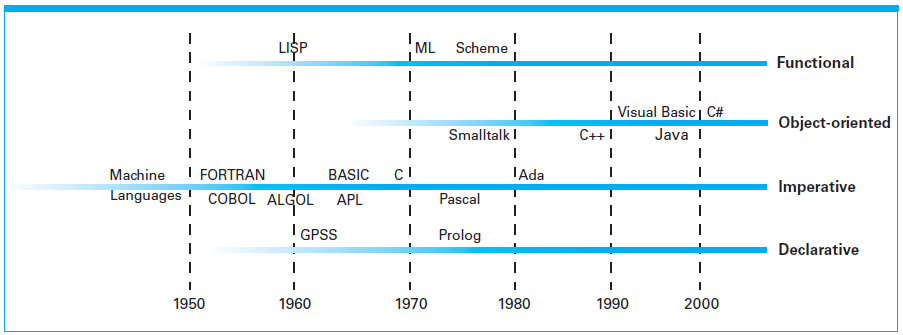 Paradigma Pemrograman
Imperative Paradigm / Procedural Paradigm
Declarative Paradigm
Functional Paradigm
Object Oriented Paradigm
Imperative / Procedural
Pendekatan tradisional
Proses pemrograman yang dikembangkan dari urutan perintah – perintah diikuti dengan manipulasi data untuk mendapatkan hasil yang diinginkan
Pendekatan algoritma digunakan untuk mencari solusi dan mengekspresikannya sebagai urutan perintah - perintah
Declarative
Menekankan pendeskripsian problem yang akan diselesaikan dibandingkan mengikuti langkah – langkah yang diikuti
Paradigma ini menerapkan tujuan umum algoritma untuk menyelesaikan masalah yang muncul
Functional
Program sebagai entitas yang menerima input dan menghasilkan output
Sebuah program dibangun dengan menghubungkan unit program yang lebih kecil (fungsi yang telah didefinisikan sebelumnya), sehingga setiap unit output digunakan oleh unit input yang lain sedemikian hingga keseluruhan hubungan input-output diperoleh.
Paradigma ini membangun fungsi sebagai komplek bersarang dari fungsi-fungsi sederhana.
Object Oriented
Program dipandang sebagai kumpulan unit, disebut object, dimana setiap object mampu melakukan aksi terkait dan meminta aksi dari object lainnya.
Object – object ini saling berkait untuk menyelesaikan problem yang ada
Mesin Turing
Teori Komputasi
Teori komputasi adalah cabang ilmu komputer dan matematika yang membahas apakah dan bagaimanakah suatu masalah dapat dipecahkan pada model komputasi menggunakan algoritma.
Ilmuwan komputer (Computer Scientists) bekerja dengan abstraksi matematika yang dinamakan model komputasi
Model yang paling umum digunakan adalah mesin Turing
Mesin Turing
Mesin Turing ditemukan oleh Alan Turing
Alan Turing adalah seorang peneliti matematika dan komputer dan merupakan pencetus konsep algoritma dan komputerisasi 
Alan mengimplementasikan konsepnya pada sebuah mesin yang diberi nama Turing.
Model komputasi pada mesin Turing tersebut akhirnya digunakan menjadi model komputasi pada mesin komputer
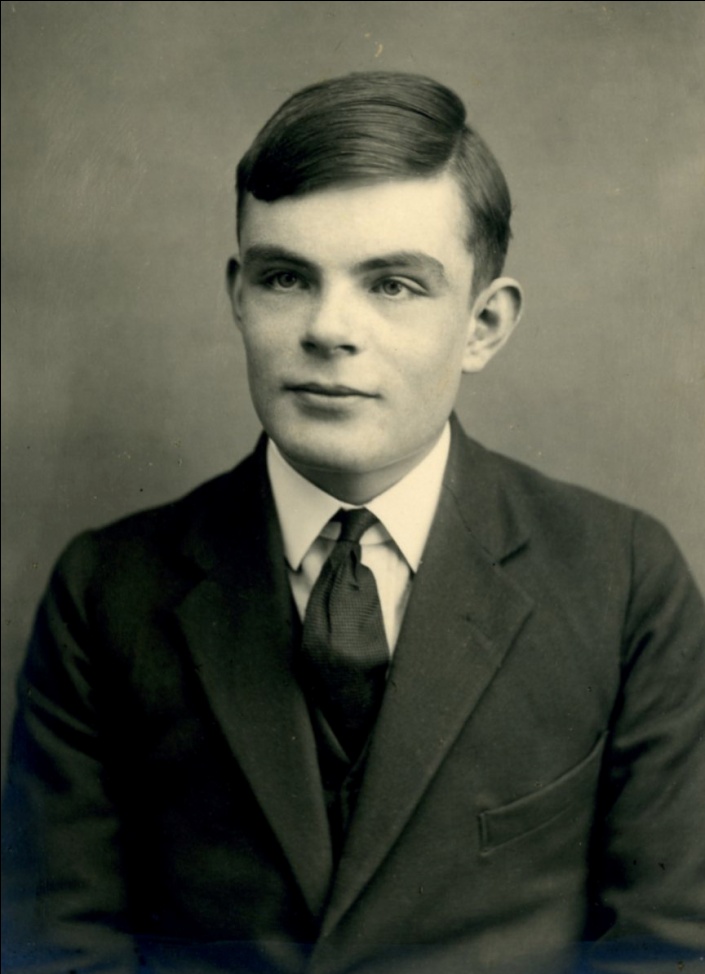 Alan Turin
Mesin Turing – Cara Kerja & Komponen
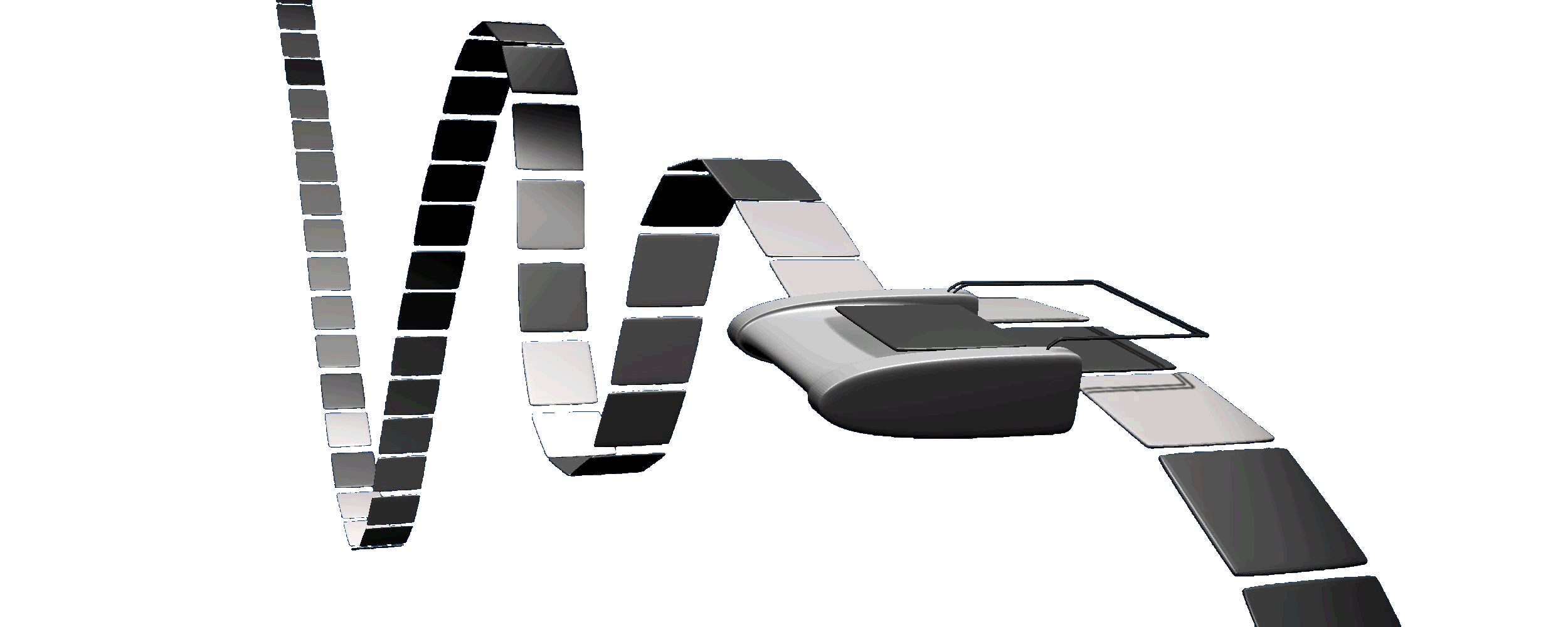 Pada mesin turing terdapat pita sebagai sel-sel penyimpanan yg dapat memuat informasi dalam jumlah state tidak terbatas dan dapat diakses pada bagian manapun dari pita.
Mesin Turing – Cara Kerja & Komponen
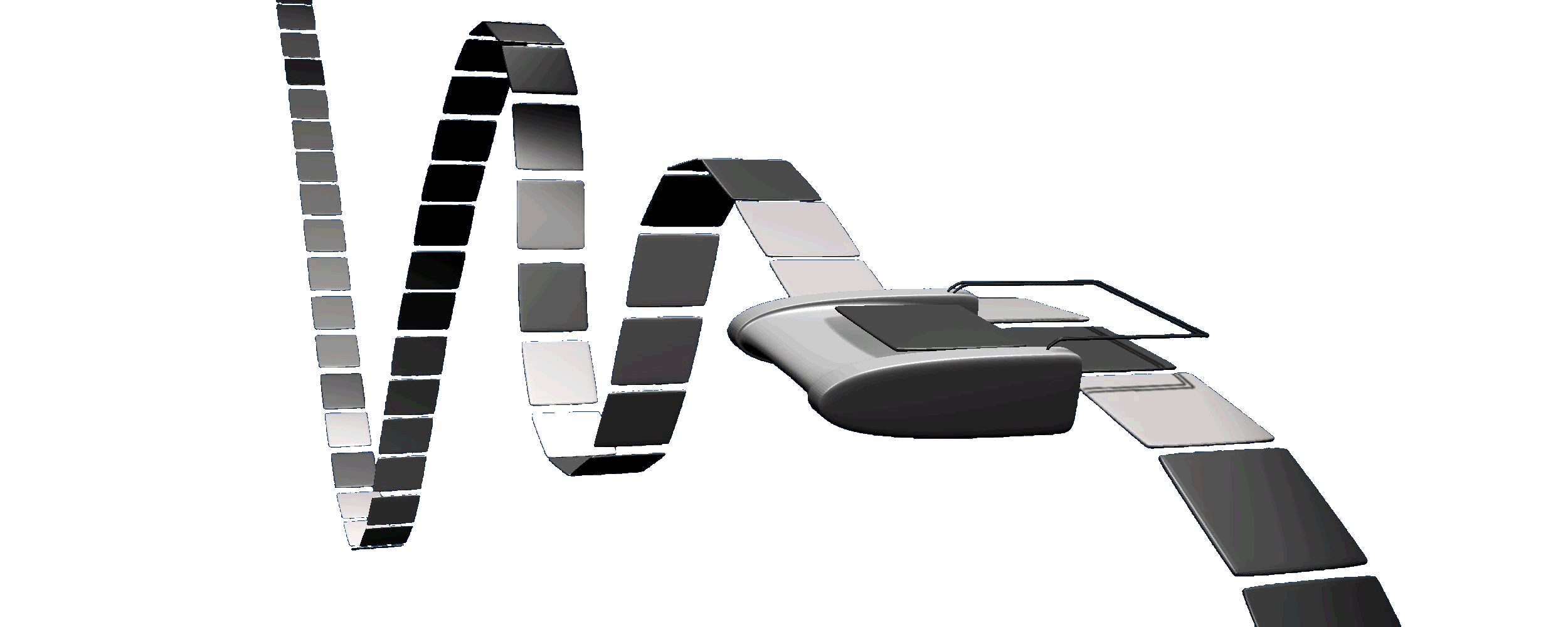 Terdapat head yang menunjukkan posisi yang diakses pada pita, yang dapat bergerak ke kanan atau ke kiri untuk membaca input, melakukan penulisan  ataupun mengubah isi pita
Mesin Turing
Mesin turing bisa dianalogikan seperti komputer sederhana dengan jumlah state sebagai memori, pita sebagai memori sekunder, dan fungsi transisi sebagai program 
Mesin Turing digunakan sebagai model yang sesuai untuk menentukan apakah suatu fungsi dapat diselesaikan oleh komputer atau tidak (menentukan computable function).
“Apapun yang bisa dilakukan oleh Mesin Turing pasti bisa dilakukan oleh komputer."
Turing Machine
Mesin Turing terdiri dari sebuah control unit yang dapat membaca dan menuliskan simbol pada sebuah pita (tape) melalui sebuah head
Tape tersebut dapat diperpanjang tanpa batas dan terbagi dalam cell - cell
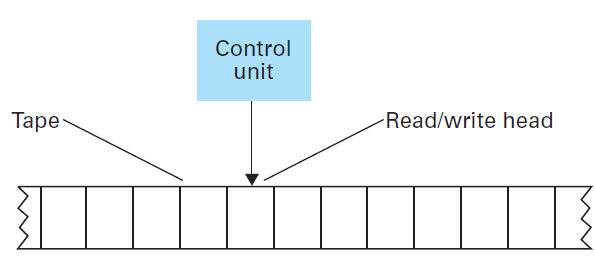 Turing Machine
Setiap cell dapat memuat salah satu dari himpunan simbol terhingga
Himpunan simbol tersebut disebut alphabet
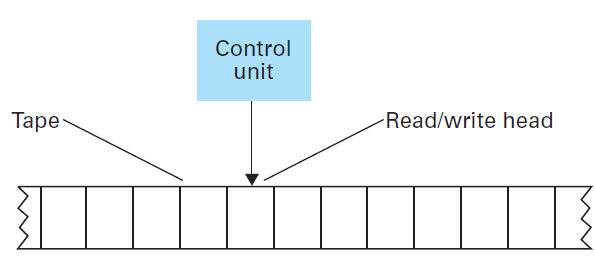 Turing Machine
Saat melakukan komputasi, mesin turing harus berada pada salah satu kondisi tertentu yang disebut state
Mesin turing memulai komputasi dari state yang disebut start state dan berakhir ketika mencapai halt state
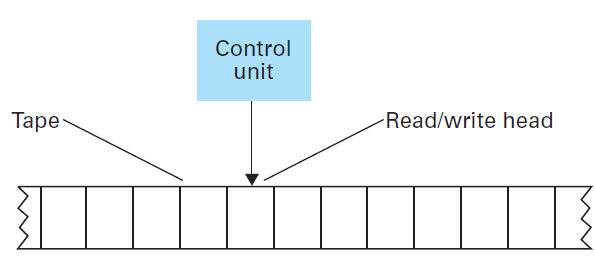 Complexity of Problem
Complexity of Problem
Mesin memiliki kemampuan untuk mengeksekusi jutaan instruksi dalam tiap second
Efficiency merupakan problem dalam suatu algoritma
Contoh : 
Student record   updating, searching, retrieving

Untuk menemukan data siswa menggunakan pencarian dalam daftar siswa
Complexity of Problem
Sequential search mulai pencarian dari list awal dan membandingkan semua elemen
	misal : 1 5 3 4 7 6				x = 3
3
3
3
3 ≠ 1
3 ≠ 5
3 = 3
STOP
Complexity of Problem
efficiency dari suatu algoritma penting dalam time atau storage space
Beberapa problem memiliki tingkat kompleksitas yang tinggi
Complexity of Problem
Komputasi Modern memiliki ciri:
Sumber daya yg disediakan bersifat heterogenous (terdiri dari berbagai jenis perangkat keras, sistem operasi, serta aplikasi-aplikasi lain)
Komputer-komputer terhubung ke jaringan yang luas dengan kapasitas bandwidth beragam
Komputer maupun jaringan tidak terdedikasi, bisa hidup atau mati sewaktu-waktu tanpa jadwal yang jelas
Complexity of Problem
Masalah yang dipecahkan pada Komputasi Modern:
1. Akurasi (Floating Point)
	Tipe data floating point memiliki range penyimpanan numerik yang besar, sehingga dapat digunakan oleh komputer untuk melakukan komputasi yang akurat.
2. Kecepatan (Hz)
	Komputasi harus dapat dilakukan dalam waktu yang cepat ketika mengolah suatu data. Sehingga perlu metode kecepatan untuk mengolah perhitungan dalam waktu singkat.
Complexity of Problem
3. Problem Volume Besar (Down Sizzing/Pararel)
	Data yang besar dapat menjadi masalah jika ada yang terlewatkan. Digunakan metode Down Sizzing atau paralel pada komputasi modern untuk menangani masalah volume yang besar
4. Modelling (NN & GA)
	Perlu memodelkan algoritma tertentu untuk menyelesaikan masalah yang komplek. Seperti: Neural Network (Jaringan Syarat Tiruan) / Genetic Algorithm) model, dan lainnya
Complexity of Problem
5. Kompleksitas
	Kompleksitas komputasi adalah cabang dari teori komputasi dalam ilmu komputer yang berfokus pada mengklasifikasikan masalah komputasi sesuai dengan kesulitan inheren mereka
TERIMA KASIH